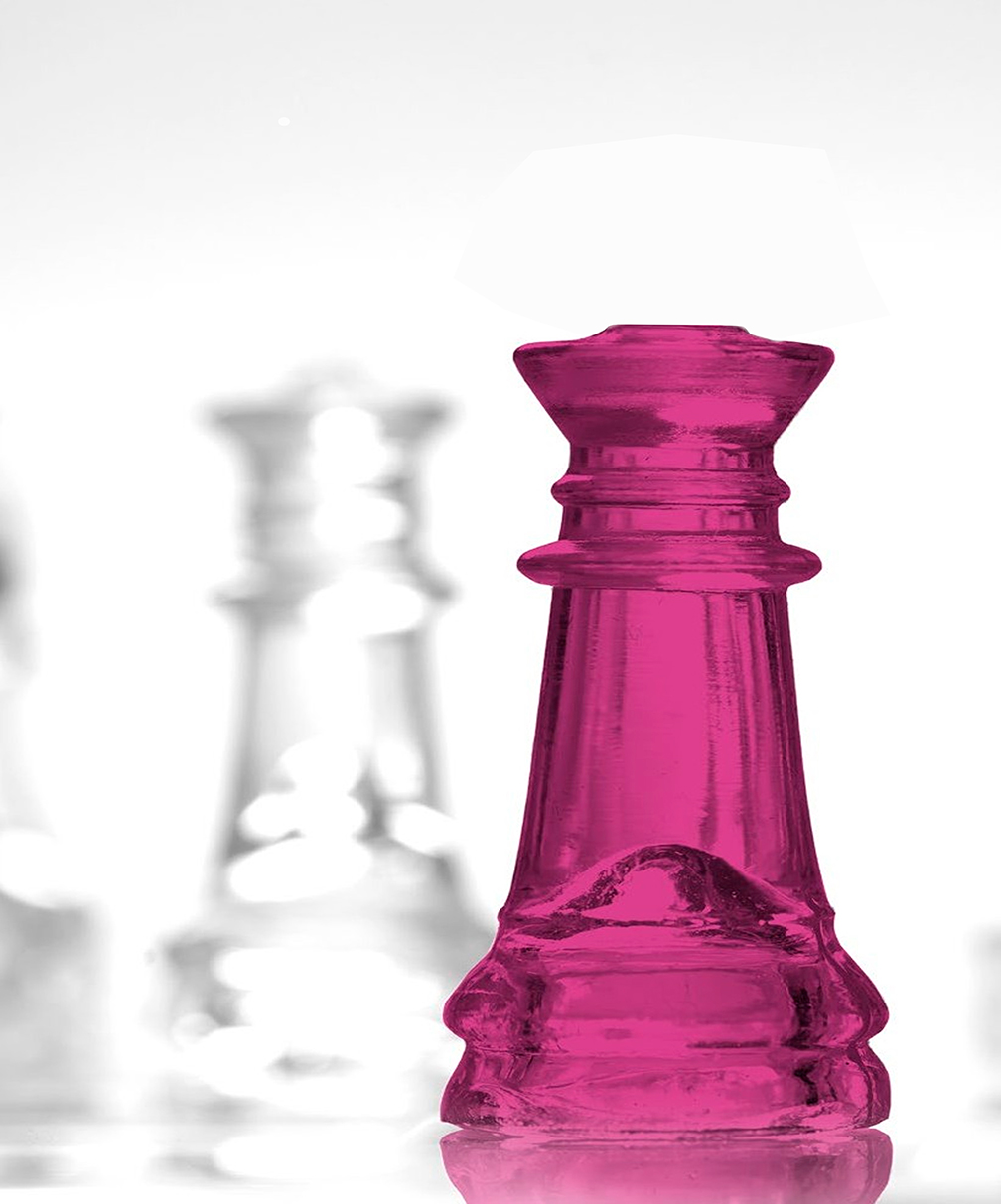 НОУ ДПО  «Институт «ПравоТЭК»
ФСБУ 5/2019:
ВОПРОСЫ ПРИМЕНЕНИЯ
Рабинович Альмин Моисеевич, 

Руководитель Управления 
бухгалтерского и налогового консалтинга
АКГ «ФинЭкспертиза», к.и.н.
15.07.2020 г.
1
г. Москва
КТО РАЗЪЯСНЯЕТ ПРОБЛЕМЫ БУХГАЛТЕРСКОГО УЧЕТА
2
402-ФЗ о функции разъяснения
Статья 22. Субъекты регулирования бухгалтерского учета
1. Органами государственного регулирования бухгалтерского учета в РФ являются 

  уполномоченный федеральный орган 

  и Центральный банк Российской Федерации.

2. Регулирование бухгалтерского учета в РФ могут осуществлять также  

  саморегулируемые организации, в том числе предпринимателей, иных пользователей бухгалтерской (финансовой) отчетности, аудиторов, заинтересованные принимать участие в регулировании бухгалтерского учета, а также их ассоциации и союзы 

  и иные некоммерческие организации, преследующие цели развития бухгалтерского учета 
(далее - субъекты негосударственного регулирования бухгалтерского учета).
3
402-ФЗ о функции разъяснения
Статья 23. Функции субъекта негосударственного регулирования бухгалтерского учета 
Статья 28.  Разработка федеральных стандартов 
уполномоченным федеральным органом 
Статья 30. Особенности применения настоящего Федерального закона

Уполномоченный федеральный орган:

  утверждает 
  программу разработки федеральных стандартов, 
  федеральные стандарты и отраслевые стандарты; 

  разрабатывает федеральные стандарты, если ни один субъект негосударственного регулирования не принимает на себя обязательства разработать стандарт, предусмотренный утвержденной программой; 

  вправе вносить изменения, обусловленные, в т.ч. изменением законодательства, в правила ведения бухучета и составления бухгалтерской отчетности, утвержденные им до дня вступления в силу настоящего ФЗ.
4
402-ФЗ о функции разъяснения
Регламент Минфина (утв. Приказом Минфина от 14.09.2018 N 194н)
11.8. Министерством не осуществляется 
  разъяснение законодательства РФ, практики его применения, 

  практики применения приказов Министерства, 

  а также толкование норм, терминов и понятий по обращениям, 
за исключением случаев, если на него возложена соответствующая обязанность или если это необходимо для обоснования решения, принятого по обращению.

Статья 24. Функции субъекта 
негосударственного регулирования бухгалтерского учета
Субъект негосударственного регулирования бухгалтерского учета:

1) разрабатывает проекты федеральных стандартов, проводит публичное обсуждение этих проектов и представляет их в уполномоченный федеральный орган;

5) разрабатывает и принимает рекомендации в области бухгалтерского учета.
5
402-ФЗ о функции разъяснения
Статья 24. Функции субъекта 
негосударственного регулирования бухгалтерского учета
Субъект негосударственного регулирования бухгалтерского учета:

1) разрабатывает проекты федеральных стандартов, проводит публичное обсуждение этих проектов и представляет их в уполномоченный федеральный орган;

5) разрабатывает и принимает рекомендации в области бухгалтерского учета.

Статья 21. Документы в области регулирования бухгалтерского учета
1. К документам в области регулирования бухгалтерского учета относятся: 
федеральные стандарты; 2) отраслевые стандарты; 3) рекомендации в области бухгалтерского учета;

7. Рекомендации принимаются в целях правильного применения федеральных и отраслевых стандартов, уменьшения расходов на организацию бухгалтерского учета, а также распространения передового опыта организации и ведения бухгалтерского учета, результатов исследований и разработок.

8. Рекомендации применяются на добровольной основе.
6
402-ФЗ о функции разъяснения
Статья 30. Особенности применения настоящего Федерального закона
1.1. Положения по бухгалтерскому учету, утвержденные Минфином России в период с 1 октября 1998 года до дня вступления в силу настоящего Федерального закона, 

признаются для целей настоящего Федерального закона федеральными стандартами. 

ПБУ 1/2008 (с 6 августа 2017 года)
7.1. В случае если по конкретному вопросу в ФСБУ не установлены способы ведения бухгалтерского учета, то организация разрабатывает соответствующий способ….  При этом организация руководствуется последовательно: 

а) международными стандартами финансовой отчетности; 

б) положениями федеральных и (или) отраслевых стандартов бухгалтерского учета по аналогичным и (или) связанным вопросам;

в) рекомендациями в области бухгалтерского учета.
7
3. ЧТО НОВОГО МОЖЕТ ЖДАТЬ БУХГАЛТЕРА 
С 2021 ГОДА
8
Перспективы 2021-2022 годов
9
Перспективы 2021-2022 годов
10
Перспективы 2021-2022 годов
Правила подготовки и уточнения программы разработки ФСБУ
(Приказ Минфина от 04.12.2019 N 211н)
5. При установлении даты вступления в силу федерального стандарта учитывается необходимость его размещения (публикации) на официальном сайте Минфина 

не менее чем за 6 мес. до начала отчетного года, за который применение стандарта при составлении бухгалтерской (финансовой) отчетности является обязательным.
11
4. МОЖНО ЛИ МЕНЯТЬ 
УЧЕТНУЮ ПОЛИТИКУ 
НЕ С НАЧАЛА ГОДА
12
Досрочное применение ФСБУ
Приказ Минфина от 15.11.2019 N 180н 
(Зарегистрировано в Минюсте 25.03.2020 N 57837)

1. Утвердить прилагаемый Федеральный стандарт бухгалтерского учета ФСБУ 5/2019 "Запасы" (далее - Стандарт).

2. Установить, что Стандарт применяется, начиная с бухгалтерской (финансовой) отчетности за 2021 год. 

Организация может принять решение о применении настоящего Стандарта до указанного срока.
 
3. С 1 января 2021 г. признать утратившими силу приказы Минфина 
  от 28.12.2001 N 119н "Об утверждении Методических указаний по бухгалтерскому учету материально-производственных запасов»;

  от 26.12.2002 N 135н "Об утверждении Методических указаний по бухгалтерскому учету специального инструмента, специальных приспособлений, специального оборудования и специальной одежды»;
13
Досрочное применение ФСБУ
Закон № 402-ФЗ, статья 8. Учетная политика
6. Изменение учетной политики может производиться при следующих условиях:

1) изменении требований, установленных законодательством Российской Федерации о бухгалтерском учете, федеральными и (или) отраслевыми стандартами;

2) разработке или выборе нового способа ведения бухгалтерского учета, применение которого приводит к повышению качества информации об объекте бухгалтерского учета;

3) существенном изменении условий деятельности экономического субъекта.

7. В целях обеспечения сопоставимости бухгалтерской (финансовой) отчетности за ряд лет изменение учетной политики производится с начала отчетного года, если иное не обусловливается причиной такого изменения.
14
Досрочное применение ФСБУ
Письмо Минфина от 27.12. 2019  N 07-04-09/102563
«Рекомендации по проведению аудита отчетности за 2019 год»
Если организация приняла решение досрочно с 1 января 2019 г. применять 
  ФСБУ "Бухгалтерский учет аренды", утвержденный приказом Минфина от 16.10.2018 N 208н, 

  ПБУ 13/2000 в ред. приказа Минфина от 04.12.2018 N 248н, 

  ПБУ 16/02 в ред. приказа Минфина от 05.04.2019 N 54н, 

  ПБУ 18/02 в ред. приказа Минфина от 20.11.2018 N 236н, 

  приказ Минфина от 02.07.2010 N 66н в ред. приказа от 19.04.2019 N 61н…
******
В случае, если организация приняла решение досрочно с 1 января 2019 г. применять ПБУ 18/02 в ред. приказа Минфина от 20.11.2018 N 236н, то в годовой бухгалтерской отчетности за 2019 г. показатели, характеризующие налог на прибыль, должны раскрываться в ОФР 

с учетом изменений, внесенных в форму этого отчета приказом Минфина от 19.04.2019 N 61н.
15
Досрочное применение ФСБУ
ПБУ 1/2008
 7, абз 2. Организация, которая раскрывает составленную в соответствии с МСФО консолидированную финансовую отчетность или финансовую отчетность организации, не создающей группу, 

вправе при формировании учетной политики руководствоваться ФСБУ с учетом требований МСФО. 

В частности, такая организация вправе не применять способ ведения бухгалтерского учета, установленный ФСБУ, →

когда такой способ приводит к несоответствию учетной политики организации требованиям МСФО.

 20.1. Организация, формирующая учетную политику в соответствии с абз.2 п.7 настоящего Положения, должна в отношении каждого не примененного ею способа ведения бухгалтерского учета, установленного ФСБУ, описать такой способ, а также раскрыть соответствующее требование МСФО и описать, каким образом это требование будет нарушено в случае применения способа ведения бухгалтерского учета, установленного ФСБУ.
16
Досрочное применение ФСБУ
Закон № 402-ФЗ, статья 21
14. Экономический субъект, имеющий дочерние общества, вправе разрабатывать и утверждать свои стандарты, обязательные к применению такими обществами. 

Стандарты указанного субъекта, обязательные к применению основным обществом и его дочерними обществами, не должны создавать препятствия осуществлению такими обществами своей деятельности.

ПБУ 1/2008
5.1. Организация выбирает способы ведения бухгалтерского учета независимо от выбора способов ведения бухгалтерского учета другими организациями. 

В случае если основное общество утверждает свои стандарты бухгалтерского учета, обязательные к применению его дочерним обществом, →

то такое дочернее общество выбирает способы ведения бухгалтерского учета исходя из указанных стандартов.
Досрочное применение ФСБУ
8
Письмо Минфина от 21.01.2019 № 07-04-09/2654 
«Рекомендации Минфина по аудиту отчетности за 2018 год»
Дочерние общества применяют положения стандартов основного общества, предусматривающие соблюдение требований МСФО, в случае если на такие дочерние общества распространяется действие абз.2 п.7 Положения».

Рекомендация НРБУ БМЦ от 23.10.2017 № Р-87/2017-КпР 
«Унификация УП по ФСБУ и МСФО»
3. Применение дочерней организаций положений МСФО, содержащихся в документах, разработанных и утвержденных ее материнской организацией в качестве обязательных к применению дочерними обществами не зависит от того, составляет ли при этом дочернее общество свою финансовую отчетность по МСФО или не составляет.

Приказ Минфина от 07.02.2020 N 18н
Пункт 7 ПБУ 1/2008 дополнить абзацем следующего содержания:
  "Стандарты бухгалтерского учета, утвержденные организацией, указанной в абз.2 настоящего пункта, в соответствии с ч.14 ст.21 Федерального закона "О бухгалтерском учете" и обязательные к применению ее дочерними обществами, могут устанавливать способы ведения бухгалтерского учета, выбранные ею в соответствии с положениями абз.2 настоящего пункта.".
5. ФСБУ 5/2019

5.1. ИСТОРИЯ И ПРОБЛЕМЫ РАЗРАБОТКИ
19
Совет о проекте
8
Протокол  заседания Совета по стандартам бухгалтерского учета 
от 19 декабря 2017 г. № 20 (предварительное рассмотрение)
1) отразить в Стандарте особенности бухгалтерского учета специальной одежды и специальной оснастки;

2) исключить нормы, касающиеся регулирования бухгалтерского учета долгосрочных активов к продаже;

4) исключить п.21 [порядок включения в себестоимость запасов общепроизводственных затрат,  если загрузка производственных мощностей в отчетном периоде значительно снизилась по сравнению с нормальным (обычным) уровнем (за исключением случаев прогнозируемых сезонных колебаний объемов производства)]

5)  предусмотреть возможность оценки НЗП по прямым статьям затрат;
	
8) уточнить редакцию п.31 в части определения видов запасов, к которым применяются различные способы оценки, исходя из пункта 17 ПБУ 5/01.

Протокол  заседания Совета по стандартам бухгалтерского учета 
от 8 октября 2019 г. № 34 (окончательное рассмотрение)
Принять к утверждению проект федерального стандарта бухгалтерского учета «Запасы». («ЗА» - 11 «ПРОТИВ» - 2, «ВОЗДЕРЖАЛСЯ» - 1)
Проблема квалификации: МПЗ или ОС
Возможные критерии отличия основных средств от запасов 
Срок использования – более/не более 12 мес. или операционного цикла

Роль в производстве - средство труда или предмет труда (ПБУ 6/97, п.1 ст.257 НК РФ)

Функциональное назначение (способ извлечения экономических выгод) – для обычной деятельности или капитальных вложений

Постоянство формы материального актива (сыпучесть) 

Проблемные виды активов
Спецодежда и другие средства индивидуальной защиты (135н)

Специальные приспособления, оборудование, инструменты (спецоснастка) (135н)

Катализаторы, реагенты 

Внутрискважинное оборудование (НКТ), кабеля 

Технологические остатки нефти

Долгосрочная руда и сырье
Проблема квалификации: МПЗ или ОС
Рекомендация НРБУ БМЦ от 17.11.2013 № Р-46/2013-ОК Нефтегаз
«Учет насосно компрессорных труб»
Насосно-компрессорные трубы, используемые организациями для добычи собственных нефти и газа, подлежат отражению в отчетности в составе внеоборотных активов и показываются по группе статей «Основные средства», либо по самостоятельной статье бухгалтерской отчетности.

Если организация осуществляет свою деятельность по операторскому договору на добычу (договор подряда и пр.) и осуществляет работы для Владельца лицензии (Заказчика), возможны два варианта договорных отношений Оператора и Владельца лицензии: НКТ являются собственностью Владельца лицензии и НКТ являются собственностью Оператора. 

Если организация осуществляет свою деятельность по операторскому договору на строительство скважин (договор подряда и пр.) и осуществляет работы для Владельца лицензии (Заказчика), возможны четыре варианта договорных отношений:
Проблема квалификации: МПЗ или ОС
Рекомендация НРБУ БМЦ от 09.06.2017 № Р-85/2017-КпР 
«Учет катализаторов, ядерного топлива, спецоснастки 
с длительным сроком использования»
Если объект удовлетворяет условиям признания: 
основных средств, такой объект следует признавать в учете в составе основных средств.
запасов, такой объект  следует признавать в учете в составе запасов. 

В целях квалификации объектов в качестве основных средств следует руководствоваться следующими критериями:

 срок использования таких объектов выше операционного цикла или выше 12 месяцев;

 способ переноса свойств и, соответственно, стоимости объекта на стоимость готовой продукции (товаров, работ, услуг) в производственном процессе;

 существенность стоимости объекта.
23
Проблема квалификации: МПЗ или ОС
Рекомендация НРБУ БМЦ от 09.06.2017 № Р-86/2017-ОК ГДП 
«Долгосрочная руда и сырье» 	     
При удовлетворении критериям признания запасов, долгосрочная руда подлежит отражению в бухгалтерской (финансовой) отчетности в качестве запасов либо в составе оборотных активов, либо в составе внеоборотных активов, в зависимости от периода, в котором предполагается потребить данную руду. 

Рекомендация НРБУ БМЦ от 16.02.2018 № Р-89/2018-ОК Нефтегаз 
«Технологические остатки углеводородов»
Описание проблемы. Особенностью технологического процесса транспортировки и хранения нефти, нефтепродуктов, нефтесодержащей жидкости, нефтехимических продуктов, газа, газоканденсата, продуктов газовой переработки (УВ) является стабильность остатков в системах сбора, подготовки, транспортировки, переработки и хранения нефти и газа (в том числе в трубопроводах, трубах, резервуарах и хранилищах) (далее – ССПТПиХ).
24
Проблема квалификации: МПЗ или ОС
Рекомендация НРБУ БМЦ от 16.02.2018 № Р-89/2018-ОК Нефтегаз 
«Технологические остатки углеводородов»
(продолжение) 

Решение
1. Технологические остатки УВ подлежат признанию в учете в качестве основных средств, при одновременном соблюдении следующих условий:
 - наличие технологических остатков в соответствующем оборудовании является необходимым условием эксплуатации ССПТПиХ в течение нескольких операционных циклов (неснижаемые остатки),

- технологические остатки не предназначены для продажи и не потребляются в процессе производства или оказания услуг.

2. При невыполнении условий признания, поименованных в п.1 решения настоящей Рекомендации, технологические остатки УВ подлежат признанию в учете в составе запасов.
25
Проблема квалификации: МПЗ или ОС
Письмо Минфина от 22.01.2016 N 07-04-09/2355
«Рекомендации по аудиту отчетности за 2015 год»
Если организация формирует страховой запас отдельных видов активов (например, оборудования, узлов и запасных частей, материалов), стоимость таких активов определяется организацией путем суммирования фактически произведенных затрат на покупку, изготовление в соответствии с ПБУ 5/01, ПБУ 6/01, ПБУ 10/99.

Письмо Минфина от 22.05.2020 N 03-03-06/1/42843
В случае принятия организацией к бухгалтерскому учету катализаторов 
  в качестве основных средств следует руководствоваться ПБУ 6/01, 
  а в качестве МПЗ - ПБУ 5/01.

При использовании катализаторов, содержащих драгоценные металлы, списание их в расход производится на момент окончательной (полной) выгрузки отработанного катализатора из установки и проведения химических анализов дезактивированных катализаторов для определения содержания в них драгоценных металлов
5. НОВОВВЕДЕНИЯ ФСБУ 5/2019

5.2. СФЕРА ПРИМЕНЕНИЯ
27
Упрощенный учет. Управленческие нужды
2) Стандарт может не применяться микропредприятием за исключением микропредприятия, которое не вправе применять упрощенные способы ведения бухучета, включая упрощенную бухгалтерскую отчетность. 

	При этом затраты, которые в соответствии с настоящим Стандартом должны были бы включаться в стоимость запасов, признаются расходом периода, в котором были понесены.
	
	Организация может принять решение не применять настоящий Стандарт в отношении запасов, предназначенных для управленческих нужд. 
	
	При этом затраты, которые в соответствии с настоящим Стандартом должны были бы включаться в стоимость запасов, признаются расходами периода, в котором были понесены. 

	Указанное решение раскрывается в бухгалтерской (финансовой) отчетности организации.
28
Упрощенный учет. Управленческие нужды
Закон № 402-ФЗ, статья 6 
4. Упрощенные способы ведения бухгалтерского учета, включая упрощенную бухгалтерскую (финансовую) отчетность, вправе применять::
субъекты малого предпринимательства;
2) некоммерческие организации;
3) организации Сколково

5. Упрощенные способы ведения бухгалтерского учета, включая упрощенную бухгалтерскую (финансовую) отчетность, не применяют:
1) организации, бухгалтерская (финансовая) отчетность которых подлежит обязательному аудиту

Закон об аудиторской деятельности  
1. Обязательный аудит проводится в случаях:
1) если организация имеет организационно-правовую форму АО;
3) если организация является негосударственным пенсионным или иным фондом;
4) если 
объем выручки (за исключением государственных и муниципальных учреждений, государственных и муниципальных унитарных предприятий,) за предшествовавший отчетному год превышает 400 миллионов рублей 
или сумма активов бухгалтерского баланса по состоянию на конец предшествовавшего отчетному года превышает 60 миллионов рублей;
29
Упрощенный учет. Управленческие нужды
Проект Федерального закона (внесен в ГД 19.06.2020)
«О внесении изменений в Федеральный закон «Об аудиторской деятельности»
Обязательный аудит бухгалтерской (финансовой) отчетности проводится в случаях, установленных федеральными законами, а также в отношении бухгалтерской (финансовой) отчетности:

3) фондов, поступления имущества и денежных средств которых за год, непосредственно предшествовавший отчетному году, превышают 3 миллиона рублей;

4) организаций, соответствующих хотя бы одному из следующих условий:
а) объем выручки от продажи продукции (продажи товаров, выполнения работ, оказания услуг) за год, непосредственно предшествовавший отчетному году, составляет более 800 миллионов рублей;

б) сумма активов бухгалтерского баланса по состоянию на конец года, непосредственно предшествовавшего отчетному году, составляет более 400 миллионов рублей;
30
Операционный цикл
3. Для целей бухгалтерского учета запасами считаются активы, потребляемые или продаваемые в рамках обычного операционного цикла организации, либо используемые в течение периода не более 12 месяцев.
ПБУ 4/99
	19. Активы и обязательства представляются как краткосрочные, если срок обращения (погашения) по ним не более 12 месяцев после отчетной даты или продолжительности операционного цикла, если он превышает 12 месяцев. 
		ПБУ 6/01
	4. Актив принимается организацией к бухгалтерскому учету в качестве основных средств, если одновременно выполняются следующие условия:
	б) объект предназначен для использования в течение длительного времени, т.е. срока продолжительностью свыше 12 месяцев или обычного операционного цикла, если он превышает 12 месяцев;
 
	+ подп. «г» п.3 ПБУ 14/2007, п.46 Положения по ведению бухгалтерского учета и бухгалтерской отчетности в РФ (Приказ Минфина № 34н)
31
Операционный цикл
МСФО (IAS) 1 «Представление финансовой отчетности»
	68. Операционный цикл - промежуток времени между приобретением активов для обработки и их реализацией в форме денежных средств или их эквивалентов. 
	
	Дт 10, 20, 41 Кт 60 → Дт 20 Кт 10, Дт 41 Кт 70, 69 → 
Дт 90 Кт 43, 41, 20 → Дт 51 Кт 62 (?)

	В случаях, когда обычный операционный цикл организации не поддается четкой идентификации, принимается допущение, что его продолжительность составляет 12 мес. 

	К оборотным активам относятся активы (такие как запасы и торговая дебиторская задолженность), продажа, потребление или реализация которых осуществляется в пределах обычного операционного цикла, →
	
	даже когда не предполагается, что их стоимость будет реализована в течение 12 мес. после окончания отчетного периода. 

	В состав оборотных активов также включаются активы, главным образом предназначенные для целей торговли
32
Операционный цикл
МСФО (IAS) 1 «Представление финансовой отчетности»
	61. Организация должна раскрыть сумму, возмещение или погашение которой ожидается по прошествии более 12 месяцев, применительно к каждой статье активов и обязательств, в составе которой объединены суммы, возмещение или погашение которых ожидается:
	(a) в пределах 12 месяцев после окончания отчетного периода, и
	(b) по прошествии более 12 месяцев после окончания отчетного периода.

	Международный стандарт заданий, обеспечивающих уверенность 3400 (ранее МСА 810) "Проверка прогнозной финансовой информации"
	16. Аудитор должен учитывать период, охватываемый прогнозной финансовой информацией: 
	- операционный цикл: например, в случае крупного строительного проекта охватываемый период может зависеть от времени, необходимого для завершения проекта;
 Резюме
Оборотные ≠ используемые в течение не более 12 мес., если операционный цикл > 12 мес.
При операционном цикле > 12 мес. в составе статьи оборотных выделяются активы, срок обращения (возмещения) которых > 12 мес.
во
33
Объекты запасов
3 (продолжение). Запасами, в частности, являются:
б) инструменты, инвентарь, специальная одежда, специальная оснастка, тара и другие аналогичные объекты, за исключением случаев, когда указанные объекты считаются основными средствами;

д) готовая продукция, товары, переданные другим лицам в связи с продажей до момента признания выручки от их продажи;

е) затраты, понесенные на производство продукции, не прошедшей всех стадий (фаз, переделов), предусмотренных технологическим процессом, изделия неукомплектованные, не прошедшие испытания и техническую приемку, а также затраты, понесенные на выполнение работ, оказание услуг другим лицам до момента признания выручки от их продажи (далее вместе - НЗП). 

Организация может вести обособленный учет полуфабрикатов собственного производства в порядке, установленном для учета готовой продукции;

ж, з) объекты недвижимого имущества/интеллектуальной собственности, приобретенные или созданные (находящиеся в процессе создания) для продажи в ходе обычной деятельности организации;
34
Объекты запасов
ПБУ 5/01
4. Настоящее Положение не применяется в отношении активов, характеризуемых как незавершенное производство.

План счетов, счет 21 "Полуфабрикаты собственного производства"
В организациях, не ведущих обособленный учет полуфабрикатов собственного производства, указанные ценности отражаются в составе незавершенного производства, т.е. на счете 20 "Основное производство 
ФСБУ 5/2019
4. Настоящий стандарт не распространяется на:
в) материальные ценности, полученные некоммерческой организацией для безвозмездной передачи гражданам или юридическим лицам.

Информация Минфина от10.04.2020 № ИС-27
	Это однако не означает, что некоммерческая организация не должна наладить и осуществлять надлежащий контроль наличия и движения таких ценностей;
35
Объекты запасов
Письмо Минфина от 29.01.2014 N 07-04-18/01
«Рекомендации  по проведению аудита отчетности за 2013 год»
	В соответствии с п.2 ПБУ 5/01 к бухгалтерскому учету в качестве МПЗ принимаются активы: 
используемые в качестве сырья, материалов и т.п. при производстве продукции, предназначенной для продажи (выполнения работ, оказания услуг);

предназначенные для продажи;

используемые для управленческих нужд организации.
	
	Поскольку сырье, материалы и т.п. активы, используемые для создания внеоборотных активов, не удовлетворяют указанным характеристикам, они не могут быть признаны частью МПЗ.
36
5. НОВОВВЕДЕНИЯ ФСБУ 5/2019

5.3. ПРИЗНАНИЕ 
И ПЕРВОНАЧАЛЬНАЯ ОЦЕНКА
37
Условия балансового, задачи забалансового учета
5. Запасы признаются в бухгалтерском учете при одновременном соблюдении следующих условий:
а) затраты, понесенные в связи с приобретением или созданием запасов, обеспечат получение в будущем экономических выгод организацией (достижение некоммерческой организацией целей, ради которых она создана);

б) определена сумма затрат, понесенных в связи с приобретением или созданием запасов, или приравненная к ней величина.

6. После признания запасов в бухгалтерском учете допускаются последующие изменения единиц их учета.

8. Организация должна обеспечить надлежащий контроль (в том числе с использованием забалансового учета) наличия и движения объектов, указанных 
в подп. «б» п.3 - [спецодежды, спецоснастки, тары и аналогичных объектов], 

в подп. «б» п.4, переданных в производство (эксплуатацию) - [материальных ценностей других лиц, находящиеся у организации в связи с оказанием ею этим лицам услуг по закупке, хранению, транспортировке, доработке, переработке, сервисному обслуживанию, продаже по агентским договорам, договорам комиссии, складского хранения, транспортной экспедиции, подряда, поставки];
во
38
Структура себестоимости
10. В фактическую себестоимость запасов, кроме НЗП и готовой продукции, включаются фактические затраты на приобретение (создание) запасов, приведение их в состояние и местоположение, необходимые для потребления, продажи или использования. 

Затратами считается выбытие (уменьшение) активов организации или возникновение (увеличение) ее обязательств, связанных с приобретением (созданием) запасов. 

Не считается затратами предварительная оплата поставщику (подрядчику) до момента исполнения им своих договорных обязанностей предоставления запасов, выполнения работ, оказания услуг.
во
39
Структура себестоимости
10 (продолжение). К возникновению (увеличению) обязательств организации приравнивается увеличение капитала организации вследствие 

выпуска собственных долевых инструментов (эмиссия акций, увеличения уставного (складочного) капитала, уставного (паевого) фонда), 
Дебет 75 Кредит 80
 Дебет 10 Кредит 75

безвозмездного получения имущества от акционеров, собственников, участников, учредителей организации (в т.ч. унитарным предприятием), 
Дебет 76 Кредит 83 
Дебет 10 Кредит 76 

получения НКО имущества в качестве целевого финансирования.

Дебет 76 Кредит 86 
Дебет 10 Кредит 76
во
40
Структура себестоимости. Оценочные обязательства
ФСБУ 5/2019	
11. В фактическую себестоимость запасов, в частности, включаются:
	
	г) величина оценочного обязательства по демонтажу, утилизации запасов и восстановлению окружающей среды;

Дебет 10, 20 Кредит 96

ПБУ 8/2010
	8. При признании оценочного обязательства в зависимости от его характера величина оценочного обязательства относится на расходы по обычным видам деятельности или на прочие расходы либо включается в стоимость актива.

Письмо Минфина от 09.01.2013 № 07-02-18/01
«Рекомендации по проведению аудита отчетности за 2012 год»
	Сумма оценочных обязательств на демонтаж и утилизацию объекта основных средств и восстановление окружающей среды включается в первоначальную стоимость основных средств.

Письмо Минфина от 29.04.2015 N 03-05-05-01/24998
Обращаем внимание, что ПБУ 6/01, ПБУ 8/2010 не предусматривают признание оценочного обязательства в качестве отдельного актива.
41
Структура себестоимости. Оценочные обязательства
Рекомендация НРБУ БМЦ  от 21.06.2013 № Р-30/2013-КпР 
«Ликвидационные обязательства»
В зависимости от существа ликвидационных обязательств и возможности их отнесения на отдельные объекты активов, капитализируемая часть будущих затрат в момент признания:
Включается в стоимость отдельных инвентарных объектов ОС и поисковых активов;

Распределяется между отдельными инвентарными объектами ОС и поисковых активов в соответствии с порядком, в котором распределяются другие общие затраты (например, ликвидационные обязательства, непосредственно возникающие при строительстве комплексных объектов основных средств);

Учитывается в составе отдельного объекта внеоборотного актива (например, обязательства, связанные с рекультивацией земель, находящихся в аренде, либо обязательства, относящиеся к участку недр).
42
Структура себестоимости. Проценты
ФСБУ 5/2019	
	11. В фактическую себестоимость запасов, в частности, включаются:
	
	д) проценты, подлежащие включению в стоимость инвестиционного актива;
Дебет 10 Кредит 76  (66, 67)
	
ПБУ 15/2008
	К инвестиционным активам относятся объекты незавершенного производства и незавершенного строительства, которые впоследствии будут приняты к бухгалтерскому учету заемщиком и (или) заказчиком (инвестором, покупателем) в качестве основных средств (включая земельные участки), нематериальных активов или иных внеоборотных активов.
		
Закон 402-ФЗ, статья 8. Учетная политика
2. Экономический субъект самостоятельно формирует свою учетную политику, руководствуясь законодательством Российской Федерации о бухгалтерском учете, федеральными и отраслевыми стандартами.

ПБУ 1/2008 
	5.1. Организация выбирает способы ведения бухгалтерского учета независимо от выбора способов ведения бухгалтерского учета другими экономическими субъектами.
43
Структура себестоимости. Проценты
Рекомендация  Р-69/2016-КпР«Включение долговых затрат в стоимость производимой продукции»
	Незавершённое производство продукции подходит под определение инвестиционного актива. Вместе с тем, в п.7 ПБУ 15/2008 к инвестиционным активам относятся только те объекты, которые впоследствии будут приняты к бухгалтерскому учету заемщиком и (или) заказчиком (инвестором, покупателем) в качестве внеоборотных активов.В свою очередь в Законе не содержится каких-либо исключений из п.2 ст.8, из которых бы прямо или косвенно допускалась возможность установления зависимости между способами ведения бухгалтерского учета одним экономическим субъектом от ведения бухучёта другими экономическими субъектами, в частности, его контрагентами.

	Таким образом, к инвестиционным активам может относиться в том числе незавершённое производство продукции при условии, что это производство требует длительного времени и существенных расходов. Этот вывод подтверждается параграфом 7 IAS 23 «Долговые затраты», в котором к «квалифицируемым» активам (аналог инвестиционных активов по ПБУ 15) отнесены на первом месте (в пункте (а)) запасы. Параграф 17 IAS 2 «Запасы» также предусматривает включение в себестоимость запасов долговых затрат
44
Структура себестоимости. Оценка при сидках
ФСБУ 5/2019
	12. Суммы, уплаченные и (или) подлежащие уплате при приобретении (создании) запасов, включаются в фактическую себестоимость запасов:	

	б) с учетом всех скидок, уступок, вычетов, премий, льгот, предоставляемых организации, вне зависимости от формы их предоставления.

Письмо Минфина от 06.02.2015 № 07-04-06/5027
«Рекомендации по проведению аудита отчетности за 2014 год»
Согласно ПБУ 10/99 расходы определяются с учетом всех скидок, предоставленных организации согласно договору.

Если договором предусмотрено предоставление продавцом покупателю (заказчику) скидки, то покупатель (заказчик) признает расходы в сумме за вычетом скидки (за исключением случая, когда покупатель (заказчик) не способен (или не намерен) соблюдать условия получения скидки).
45
Структура себестоимости. Оценка при сидках
Рекомендация  НРБУ БМЦ от 25.01.2013 Р-35/2013-КпР 
«Учет ретроспективных скидок при приобретении МПЗ»., пункт 1 
	a) Если величина скидки определена в рамках одного отчетного периода ,  в бухгалтерской отчетности необходимо скорректировать следующие показатели: запасы, НЗП, себестоимость продаж.

	b) Если ретроспективная скидка определена в следующем отчетном периоде, но до даты утверждения отчетности, данное событие признается событием, подтверждающим существовавшие на отчетную дату хозяйственные условия, в которых организация вела свою деятельность, и на величину скидки, корректируется стоимость поступивших МПЗ,  списанных в производство МПЗ, и реализованной продукции прошлого отчетного периода.

	d) Если ретроспективная скидка определена в следующем отчетном периоде после даты утверждения отчетности, величина скидки уменьшает себестоимость продаж следующего отчетного периода, а также обязательства перед поставщиком. 
	
	В отдельных случаях… допускается относить суммы ретроспективной скидки на прочие доходы.
46
Структура себестоимости. Оценка при сидках
При получении скидки в следующем году в виде денежной премии
Дебет 51 Кредит 60
Дебет 60 Кредит 90

2) При получении скидки в следующем году в виде уменьшения задолженности по оплате
Дебет 60 Кредит 90

3) При получении скидки в следующем году виде бесплатной поставки
Дебет 10 Кредит 60 
Дебет 60 Кредит 90

Рекомендация  НРБУ БМЦ от 01.03.2017 № Р-79/2017-ОК Торг 
«Учет преференций, получаемых от поставщиков» 
	1. Преференции, предоставляемые поставщиками, уменьшают себестоимость приобретаемых товаров.

	2. В связи с тем, что, как правило, все преференции носят ретроспективный характер, величина преференции до момента фактического предоставления определяется с учетом вероятности ее получения на основе оценки суммы в соответствии с имеющейся практикой и договорными условиями.
47
Себестоимость при отсрочке (рассрочке)
13. При приобретении запасов на условиях отсрочки (рассрочки) платежа на период, превышающий 12 месяцев или установленный организацией меньший срок, в фактическую себестоимость запасов включается сумма денежных средств, которая была бы уплачена организацией при отсутствии указанной отсрочки (рассрочки). 
	
	Разница между указанной суммой и номинальной величиной денежных средств, подлежащих уплате в будущем, учитывается в порядке аналогичном порядку, установленному ПБУ 15/2008.

Письмо Минфина от 06.02.2015 № 07-04-06/5027
«Рекомендации по аудиту годовой отчетности за 2014 год»
	При приобретении актива на условиях коммерческого кредита, предоставляемого в виде рассрочки платежа, задолженность отражается в сумме, не включающей увеличение оплаты за рассрочку (отсрочку) платежа. 

	Указанное увеличение оплаты, являясь по экономическому содержанию процентами, причитающимися к оплате заимодавцу, признается в бухгалтерском учете равномерно до конца периода рассрочки.
48
Себестоимость при отсрочке (рассрочке)
Рекомендация НРБУ БМЦ 
от 25.01.2011 № Р-10/2010-КпР «Оценка дебиторской и кредиторской задолженности при значительных отсрочках платежей» 

от 11.09.2015 № Р-65/15 «Ставка дисконтирования»

+ п.20, Приложение 2, пример 3 ПБУ 8/2010, п.14, 15 ФСБУ 25/2018

ПБУ 15/2008
7. Расходы по займам признаются прочими расходами, за исключением той их части, которая подлежит включению в стоимость инвестиционного актива, если иное не установлено настоящим пунктом.

8. Проценты, причитающиеся к оплате заимодавцу (кредитору), включаются в стоимость инвестиционного актива или в состав прочих расходов равномерно.
ПБУ 8/2010
	20. Увеличение величины оценочного обязательства в связи с ростом его приведенной стоимости на последующие отчетные даты по мере приближения срока исполнения (проценты) признается прочим расходом организации.
49
Себестоимость при отсрочке (рассрочке)
ПБУ 10/99
	5. В организациях, предметом деятельности которых является 
предоставление за плату во временное пользование (временное владение и пользование) своих активов по договору аренды, 
участие в уставных капиталах других организаций, 
	расходами по обычным видам деятельности считаются расходы, осуществление которых связано с этой деятельностью.
 
ФСБУ 25/2019
	20. Начисленные по обязательству по аренде проценты отражаются в составе расходов, за исключением той их части, которая включается в стоимость актива.
50
Себестоимость при отсрочке (рассрочке)
Пример
Приобретены запасы за 120 руб., в том числе НДС 20 руб. с отсрочкой (рассрочкой) платежа на 13 мес. 
При отсутствии указанной отсрочки (рассрочки) покупная стоимость товаров составила бы 96 руб., в том числе НДС 16 руб.

Дебет 10 Кредит 60 – 80 руб.

Дебет 19 Кредит 60 - 20 руб.

Дебет 68 Кредит 19 – 20 руб.

Дебет 60 Кредит 51 – 120 руб. через 13 мес. или 9,23 руб. (120 руб. : 13 мес.) ежемесячно

Дебет 91 (20, 08) Кредит 60 – 1,54 руб. [(100 руб. - 80 руб.) : 13 мес.] ежемесячно
51
Себестоимость при неденежных расчетах
14. При приобретении запасов по договорам, предусматривающим исполнение обязательств (оплату) полностью или частично неденежными средствами, затратами, включаемыми в фактическую себестоимость запасов, считается справедливая стоимость передаваемого имущества, имущественных прав, работ, услуг, определяемая в порядке, предусмотренном МСФО (IFRS) 13. 

	При невозможности определения справедливой стоимости передаваемого… затратами, включаемыми в фактическую себестоимость запасов, считается справедливая стоимость запасов. 

	При невозможности определения справедливой стоимости передаваемого…, приобретаемых запасов затратами, включаемыми в фактическую себестоимость запасов, считается балансовая стоимость передаваемых активов, фактические затраты, понесенные на выполнение работ, оказание услуг.
	
	Организация, которая вправе применять упрощенный учет, вправе определять затраты в части оплаты неденежными средствами, в сумме балансовой стоимости передаваемых активов, фактических затрат, понесенных на выполнение работ, оказание услуг.
52
Себестоимость при неденежных расчетах
ПБУ 5/01 (ПБУ 19/02)
14. Первоначальной стоимостью МПЗ (финансовых вложений), приобретенных по договорам, предусматривающим исполнение обязательств (оплату) неденежными средствами, признается стоимость активов, переданных или подлежащих передаче организацией [которая] устанавливается исходя из цены, по которой в сравнимых обстоятельствах обычно организация определяет стоимость аналогичных активов.

При невозможности установить стоимость активов, переданных или подлежащих передаче организацией, стоимость МПЗ (финансовых вложений)… определяется исходя из стоимости, по которой в сравнимых обстоятельствах приобретаются аналогичные МПЗ (финансовые вложения).

ГК РФ, статья 567. Договор мены
	1. По договору мены каждая из сторон обязуется передать в собственность другой стороны один товар в обмен на другой.

	2. К договору мены применяются соответственно правила о купле - продаже (глава 30), если это не противоречит правилам настоящей главы и существу мены. При этом каждая из сторон признается продавцом товара, который она обязуется передать, и покупателем товара, который она обязуется принять в обмен.
53
Себестоимость при неденежных расчетах
ГК РФ, статья 568. Цены и расходы по договору мены
1. Если из договора мены не вытекает иное, товары, подлежащие обмену, предполагаются равноценными…

2. В случае, когда в соответствии с договором мены обмениваемые товары признаются неравноценными, сторона, обязанная передать товар, цена которого ниже цены товара, предоставляемого в обмен, должна оплатить разницу в ценах..
 
ГК РФ, статья 570. Переход права собственности на обмениваемые товары
Если законом или договором мены не предусмотрено иное, право собственности на обмениваемые товары переходит к сторонам, выступающим по договору мены в качестве покупателей, одновременно после исполнения обязательств передать соответствующие товары обеими сторонами.

Федеральный закон от 08.12.2003  N 164-ФЗ «Об основах государственного регулирования внешнеторговой деятельности», статья 2 
3) внешнеторговая бартерная сделка - сделка, совершаемая при осуществлении внешнеторговой деятельности и предусматривающая обмен товарами, услугами, работами, интеллектуальной собственностью, в том числе сделка, которая наряду с указанным обменом предусматривает использование при ее осуществлении денежных и (или) иных платежных средств;
54
Себестоимость при неденежных расчетах
ГК РФ, статья 409. Отступное
	По соглашению сторон обязательство может быть прекращено предоставлением взамен исполнения отступного (уплатой денег, передачей имущества и т.п.). 

	Размер, сроки и порядок предоставления отступного устанавливаются сторонами.
 
ПБУ 10/99
	6.4. В случае изменения обязательства по договору первоначальная величина оплаты и (или) кредиторской задолженности корректируется исходя из стоимости актива, подлежащего выбытию. 

	Стоимость актива, подлежащего выбытию, устанавливают исходя из цены, по которой в сравнимых обстоятельствах обычно организация определяет стоимость аналогичных активов.
55
Себестоимость при неденежных расчетах
Пример 1
По одновременно исполняемому сторонами договору мены организация «А» 
передала организации «Б» стулья собственного изготовления себестоимостью 70 р., 
		а) обычно реализуемые за (справедливая стоимость которых) 108 руб. (в 	том числе НДС 18 руб.), 
		б) которые обычно не продает (их справедливая стоимость неизвестна)
и получила от организации «Б» приобретенные для перепродажи столы, которые 
	в) обычно приобретала на рынке за (справедливая стоимость которых) 120 руб. (включая НДС 20 руб.)
	г) которые на рынке не торгуются (их справедливая стоимость неизвестна)
	
	Стоимость обмениваемых ценностей 
	признана сторонами равноценными, 
	цена сделки по соглашению сторон равна 96 руб. (в т.ч НДС 16 руб.).
56
Себестоимость при неденежных расчетах
57
Себестоимость при неденежных расчетах
Пример 2
	По договору купли-продажи организация «А» приобрела для перепродажи столы по цене 120 руб., в том числе НДС 20 руб.
	
	В связи с отсутствием у организации «А» денежных средств она по соглашению об отступном предоставила продавцу в оплату столов стулья собственного изготовления 
себестоимостью 70 р., 
а) обычно реализуемые за (справедливая стоимость которых) 108 руб. (в том числе НДС 18 руб.),
 б) которые обычно не продает (их справедливая стоимость неизвестна)
и получить от организации «Б» изготовленные ею столы, которые 
в) обычно приобретала на рынке за (справедливая стоимость которых) 120 руб. (включая НДС 20 руб.)
г) которые на рынке не торгуются (их справедливая стоимость неизвестна)
58
Себестоимость при неденежных расчетах
59
Себестоимость запасов, внесенных в УК
ФСБУ 5/2019
	15. Затратами, включаемыми в фактическую себестоимость запасов, которые организация получает безвозмездно, считается справедливая стоимость этих запасов.

	ПБУ 5/01
	8. Фактическая себестоимость материально-производственных запасов, внесенных в счет вклада в уставный (складочный) капитал организации, определяется исходя из их денежной оценки, согласованной учредителями (участниками) организации, если иное не предусмотрено законодательством Российской Федерации.

Письмо Минфина от 13.02.2009 N 03-05-05-01/10
	Президиум ВАС в п.3 Информационного письма от 30.05.2005 N 92 рекомендовал арбитражным судам исходить из того, что  	если в соответствии с законом предусмотрена обязательность величины стоимости объекта оценки, указанной независимым оценщиком (в том числе когда законом или иным нормативным актом установлено, что объект не может быть оценен ниже или выше стоимости, названной в отчете независимого оценщика), 	то в случае совершения сделки (принятия должностным лицом или органом управления юридического лица решения) по цене, не соответствующей стоимости, приведенной в отчете независимого оценщика, такие сделка и акт государственного органа должны признаваться судом недействительными, решение должностного лица - незаконным, решение органа юридического лица - не имеющим юридической силы.
60
Себестоимость запасов, внесенных в УК
Закон о рынке ценных бумаг, статья 2
	14) размещение эмиссионных ценных бумаг - отчуждение эмиссионных ценных бумаг эмитентом первым владельцам путем заключения гражданско-правовых сделок;

Положение Банка России от 22.12.2014 N 448-П 
	«О порядке бухгалтерского учета основных средств, нематериальных активов,… запасов, … в кредитных организациях»
	2.16. Первоначальной стоимостью основных средств, полученных кредитной организацией по договорам дарения (безвозмездно) признается их справедливая стоимость на дату признания.

	Первоначальной стоимостью объектов основных средств, внесенных в уставный капитал кредитной организации, признается стоимость данных объектов, определенная в соответствии с порядком, установленным законодательством РФ и нормативными актами Банка России.

	6.14. Себестоимостью запасов, полученных по договору дарения и в иных случаях безвозмездного получения, признается их справедливая стоимость на дату признания.
61
Себестоимость запасов, внесенных в УК
Положение Банка России от 22.09.2015 N 492-П
	 «О порядке бухгалтерского учета… в некредитных финансовых организациях»
	2.16. Первоначальной стоимостью основных средств, полученных НФО по договорам дарения (безвозмездно), признается их справедливая стоимость.

	Первоначальной стоимостью основного средства, полученного НФО по договору мены, признается справедливая стоимость полученного актива….

	Первоначальной стоимостью объектов основных средств, внесенных в уставный капитал НФО, признается их справедливая стоимость.
 
	6.15. Себестоимостью запасов, полученных по договору дарения и в иных случаях безвозмездного получения, признается их справедливая стоимость на дату признания.
	
	При признании запасов, полученных безвозмездно от акционеров (участников) некредитной финансовой организации, осуществляются бухгалтерские записи: Дебет 610 "Запасы» 	Кредит 10614 "Безвозмездное финансирование, предоставленное организации акционерами, участниками".
62
Себестоимость запасов, внесенных в УК
Закон «Об акционерных обществах», статья 34. Оплата акций и иных эмиссионных ценных бумаг общества при их размещении
	1. Акции общества, распределенные при его учреждении, должны быть полностью оплачены…

	В случае неполной оплаты акций право собственности на акции переходит к обществу. 

	Акции, право собственности на которые перешло к обществу, не предоставляют право голоса, не учитываются при подсчете голосов, по ним не начисляются дивиденды. 

	Дополнительные акции и иные эмиссионные ценные бумаги общества, размещаемые путем подписки, размещаются при условии их полной оплаты.
	
Закон об обществах с ограниченной ответственностью, 

	Статья 16. Порядок оплаты долей в уставном капитале общества при его учреждении
	
	Статья 19. Увеличение уставного капитала общества за счет дополнительных вкладов его участников и вкладов третьих лиц, принимаемых в общество
63
Себестоимость запасов, внесенных в УК
Определение ВАС РФ от 26.06.2007 N 7569/07 (АС  ПО)
	Судебная коллегия не усматривает оснований для пересмотра судебных актов в порядке надзора.
	
	При разрешении спора суды исходили из того, что имущество, полученное  ОАО «Коммерческий инвестиционно-трастовый банк "Казанский» в качестве вклада участников в уставный капитал,  не может считаться безвозмездно полученным в силу того, что отношения по формированию уставного капитала носили возмездный характер, поскольку пропорционально долям в уставном капитале распределялась прибыль. 

	Суды указали, что это соответствует статьям 87, 90, 93, 94 ГК РФ и п.2 ст.28 Федерального закона "Об обществах с ограниченной ответственностью".

Определение ВАС РФ от 25.02.2011 N ВАС-974/11 (АС ВВО)
	То обстоятельство, что имущество получено ООО «Пилон» в уставный капитал не безвозмездно, не изменяет условия использования амортизационной премии, к которому относится наличие затрат на приобретение объектов основных средств.
64
Себестоимость запасов, внесенных в УК
ПБУ 6/01
	Выбытие объекта основных средств имеет место в случае: продажи;… передачи в виде вклада в уставный (складочный) капитал другой организации, паевой фонд; передачи по договору мены, дарения;	

	НК РФ, статья 220. Имущественные налоговые вычеты, пункт 2, подпункт 2
	В состав расходов … могут включаться расходы в сумме денежных средств и (или) стоимости иного имущества (имущественных прав) на дату их передачи в уставный (складочный) капитал организации при ее учреждении, увеличении ее уставного (складочного) капитала, приобретении акций (долей, паев) этой организации по договору купли-продажи или договору мены.

Письмо Минфина от 13.09.2011 N 03-04-05/4-657
	Из письма следует, что в обмен на долю в уставном капитале ООО налогоплательщиком по договору мены были получены акции дополнительного выпуска ЗАО, размещаемого посредством закрытой подписки.
	
	В соответствии со ст. ст. 567 и 568 ГК РФ по договору мены…

	Закон «О банках и банковской деятельности», статья 25.1.
	В случае мены или конвертации требований кредиторов по субординированным кредитам (депозитам, займам, облигационным займам) в обыкновенные акции (доли в уставном капитале)…
65
Себестоимость запасов, внесенных в УК
Обзор судебной практики ВС за январь - июль 2014 г. (утв. Президиумом ВС 01.09.2014). 
Практика применения законодательства о праве собственности, п.1
Внесение доли в праве общей собственности в уставный капитал хозяйственного общества по своей правовой природе отличается от договора купли-продажи, а также от договора мены такого имущества, поскольку в первом случае приобретается статус участника такого общества с правами и обязанностями, предусмотренными законом и учредительными документами общества, таким образом, имеет место встречное представление, отсутствует покупатель как сторона по договору купли-продажи (мены).

Определение ВАС от 22.04.2009 N 4397/09
Не имеется оснований считать передачу ОАО акций истца (ЗАО "Старопановские строительные материалы и конструкции") в уставный капитал ЗАО "Юго-Запад-Бетон" договором мены или купли-продажи, поскольку спорные акции перешли в собственность Общества в порядке исполнения решения ОАО об учреждении ЗАО "Юго-Запад-Бетон".
66
Себестоимость запасов, внесенных в УК
Постановление АС ЗСО от 13.11.2018 N А27-27208/2017
Тот факт, что правовая форма взаимоотношений (договор мены) выбрана неверно, не должен влиять на экономическую сущность налогообложения. 

В рассматриваемой ситуации векселедатель производит погашение беспроцентного векселя посредством выдачи векселедержателю - ОАО "Угольная компания "Кузбассразрезуголь" беспроцентного векселя тем же номиналом. 

Указание в договоре мены на переход права собственности не имеет правового значения, так как фактически в данной ситуации передачи права собственности на первоначальный вексель не происходит, так как векселедателю возвращен собственный вексель в связи с истечением срока платежа по векселю.

Договор мены векселей не может рассматриваться в качестве операции по реализации ценных бумаг, , следовательно, у векселедержателя обязанности по ведению раздельного учета операций, облагаемых и не облагаемых НДС, также не возникает.
67
Себестоимость запасов, внесенных в УК
Письмо Минфина от 21.03.2011 N 03-02-07/1-79
Досрочное погашение векселя векселедателем не влечет передачи права собственности на вексель и, соответственно, на основании п. 1 ст. 39 Кодекса не является реализацией векселя.

Постановление ФАС ПО от 24.03.2011 N А55-18478/2010
Судебная коллегия признает необоснованным довод инспекции о том, что передачу ЗАО «Лизинговая компания «Современные бизнес технологии» собственных векселей следует рассматривать как передачу ценных бумаг, реализация которых НДС не облагается.

Определение ВС от 01.03.2017 N 309-КГ17-21 (АС УО)
ЗАО «Карабашмедь» передало беспроцентные векселя с истекшим сроком платежа, взамен которых векселедатель передает обществу другие беспроцентные векселя, общая сумма передаваемых сторонами векселей эквивалентна.

Операции по мене векселей в силу п. 3 ст. 38, ст. 39 НК РФ являются реализацией векселей как товаров (обмен векселями), соответственно ЗАО, осуществлявшее облагаемые и необлагаемые НДС операции, при определении величины вычета по НДС и при соответствующем расчете 5% пропорции, должно было учитывать результаты сделок по мене векселей.
68
Себестоимость оставшегося и извлеченного
ФСБУ 5/2019
	16. В случае если в качестве запасов признаются материальные ценности, остающиеся от выбытия (в том числе частичного) внеоборотных активов или извлекаемые в процессе текущего содержания, ремонта, модернизации, реконструкции внеоборотных активов, затратами, включаемыми в фактическую себестоимость запасов, считается наименьшая из следующих величин:
	
	а) стоимость, по которой учитываются аналогичные запасы, приобретенные (созданные) организацией в рамках обычного операционного цикла;

	б) сумма балансовой стоимости списываемых активов и затрат, понесенных в связи с демонтажем и разборкой объектов, извлечением материальных ценностей и приведением их в состояние, необходимое для потребления (продажи, использования) в качестве запасов.

	Дебет 10 Кредит 01 (при реконструкции с частичной ликвидацией),  	60, 70, 69 – 100 руб.
	
	Если  Дт 10 > стоимости аналогичных (95 руб.), то Дебет 91 Кредит 10 - 5 руб. 	
	Если Дт 10 < или = стоимости аналогичных (105 руб. или 100 руб.) или аналогичные отсутствуют, то  остается Дт 10
69
Себестоимость оставшегося и извлеченного
ПБУ 16/02 «Информация по прекращаемой деятельности» (с 2020 г.)
10.1 Долгосрочными активами к продаже считаются также предназначенные для продажи материальные ценности, остающиеся от выбытия, в том числе частичного, внеоборотных активов или извлекаемые в процессе их текущего содержания, ремонта, модернизации, реконструкции, за исключением случая, когда такие ценности классифицируются в качестве запасов.

10.2. Долгосрочный актив к продаже оценивается по балансовой стоимости соответствующего основного средства или другого внеоборотного актива на момент его переклассификации в долгосрочный актив к продаже. 

Последующая оценка долгосрочных активов к продаже осуществляется в порядке, предусмотренном для оценки запасов.

МСФО (IFRS) 5
15. Организация должна оценивать внеоборотный актив классифицированный как предназначенный для продажи, по наименьшей стоимости из балансовой стоимости и справедливой стоимости за вычетом затрат на продажу.

Рекомендация НРБУ БМЦ от 24.04.2015 № Р-63/2015-КПР
«Материальные ценности от ликвидации основных средств»
Отдельные виды оценки
17. Организация с упрощенным учетом вправе считать себестоимостью приобретенных запасов [только] уплаченные и (или) подлежащие уплате [поставщику, продавцу, подрядчику] суммы без применения положений об оценке запасов, приобретенных по договорам с предоставлением скидки и/или отсрочкой (рассрочкой) оплаты, без создания оценочных обязательств и с признанием всех остальных затрат расходом периода, в котором были понесены.

18. В себестоимость приобретаемых (создаваемых) запасов не включаются:
а) затраты, возникшие в связи со стихийными бедствиями, пожарами, авариями и другими чрезвычайными ситуациями;
б) управленческие расходы, кроме случаев, когда они непосредственно связаны с приобретением (созданием) запасов;
в) расходы на хранение запасов, за исключением случаев, когда хранение 
  является частью технологии подготовки запасов к потреблению (продаже, использованию)  
  или обусловлено условиями приобретения (создания) запасов;

19. Продукцию сельского, лесного и рыбного хозяйства собственного производства, а также товары, торгуемые на организованных торгах, допускается оценивать при признании по справедливой стоимости.
Отдельные виды оценки
20. Если при розничной торговле приобретенные товары оцениваются по продажной стоимости с отдельным учетом наценок, величина наценок подлежит регулярному пересмотру в соответствии с текущими условиями закупки и продажи товаров.

21. При осуществлении торговой деятельности допускается включать в состав расходов на продажу затраты по заготовке и доставке товаров до центральных складов (баз), производимые до момента их передачи в продажу.

22. Запасы, принадлежащие организации, но находящиеся в пути, либо переданные покупателю под залог, оцениваются в бухгалтерском учете в сумме, предусмотренной в договоре, с последующим определением их фактической себестоимости.
ПБУ 5/01
26. МПЗ, принадлежащие организации, но находящиеся в пути либо переданные покупателю под залог, учитываются в бухгалтерском учете в оценке, предусмотренной в договоре…

Методические указания по бухучету МПЗ (Приказ Минфина № 119н)
10….Суммы, оплаченные за запасы, не вывезенные со складов поставщиков и находящиеся в пути, учитываются в бухгалтерском учете на счетах расчетов как дебиторская задолженность.
Вычет НДС по товарам в пути
Методические указания по инвентаризации (Приказ Минфина № 49)
3.45. Проверке должен быть подвергнут счет "Расчеты с поставщиками и подрядчиками" по товарам, оплаченным, но находящимся в пути.

Письмо Минфина РФ от 26.09.2008 N 03-07-11/318
Суммы НДС предъявленные при приобретении материалов, фактически не поступивших в организацию и не оприходованных, к вычету не принимаются.

Решение ФНС от 07.06.2017 N СА-4-9/19839@
Основанием для принятия Инспекцией указанного решения послужили выводы о том, что Обществом неправомерно заявлено право на применение налоговых вычетов по НДС в отношении стоимости товаров, не принятых к бухгалтерскому учету (находящихся в пути).

Постановление АС СКО от 13.08.2019 N А53-21444/2018
Суды: В соответствии с договором право собственности на товар перешло к ООО "Мирабилис" в момент приемки товара перевозчиком, товар оплачен и оприходован в бухгалтерском учете. 

При таких обстоятельствах в момент принятия товара к перевозке у ООО возникло право на вычет НДС
73
Вычет НДС по товарам в пути
Определение ВС от 30.01.2020 N 302-ЭС19-26918 (АС ВСО)
Момент принятия к учету товаров положениями нормативно-правовых актов по бухгалтерскому учету и законодательством о налогах и сборах не определен. 

Необходимым условием для принятия на учет товара является переход права собственности на него к покупателю, что согласуется с положениями ст.5 Закона N 402-ФЗ, п. 7.2 Концепции бухгалтерского учета в рыночной экономике России, п.10 Методических указаний. 

При этом документы, подтверждающие оприходование товара на склад, не входят в перечень документов для предоставления права на применение вычетов НДС.  

А потому ссылки ИФНС на приходные ордера и поступления, датированные маем 2015 года, →

при том, что первичные документы (товарные накладные, акты выполненных работ (оказанных услуг)) и оформленные в этой связи счета-фактуры датированы 2014 годом, →

не имеют для реализации права на спорные вычеты правового значения.
74
Себестоимость НЗП и продукции
23. В фактическую себестоимость НЗП и ГП включаются:
	а) материальные затраты;
	б) затраты на оплату труда;
	в) отчисления на социальные нужды;
	г) амортизация;
	д) прочие затраты.

24. В фактическую себестоимость НЗП и ГП включаются 
  прямо относящиеся к производству конкретного вида продукции, работ, услуг (прямые затраты), 
  и затраты, которые не могут быть прямо отнесены к производству конкретного вида продукции, работ, услуг (косвенные затраты).

Классификация затрат на прямые и косвенные определяется организацией самостоятельно.

25. Косвенные затраты распределяются между конкретными видами продукции, работ, услуг обоснованным способом, установленным организацией самостоятельно.
75
Себестоимость НЗП и продукции
МСФО (IAS) 2 «Запасы»
12. Затраты на переработку запасов включают в себя также включают систематически распределенные постоянные и переменные производственные накладные расходы, возникающие при переработке сырья в готовую продукцию. 

Постоянные производственные накладные расходы - это косвенные производственные затраты, которые остаются относительно неизменными независимо от объема производства, например амортизация и обслуживание производственных зданий, оборудования и активов в форме права пользования, которые используются в производственном процессе, а также связанные с производством управленческие и административные затраты. 

Переменные производственные накладные расходы - это косвенные производственные затраты, которые находятся в прямой или практически прямой зависимости от объема производства, например косвенные затраты на сырье или косвенные затраты на оплату труда.
76
Себестоимость НЗП и продукции
26. В фактическую себестоимость НЗП и ГП не включаются:
а) затраты, возникшие в связи с ненадлежащей организацией производственного процесса (сверхнормативный расход сырья, материалов, энергии, труда, потери от простоев, брака, нарушений трудовой и технологической дисциплины);

б) затраты, возникшие в связи со стихийными бедствиями, пожарами, авариями и другими чрезвычайными ситуациями;

в) обесценение других активов независимо от того, использовались ли эти активы в производстве продукции, выполнении работ, оказании услуг;

г) управленческие расходы, кроме случаев, когда они непосредственно связаны с производством продукции, выполнением работ, оказанием услуг;

д) расходы на хранение, за исключением случаев, когда хранение является частью технологии производства продукции (выполнения работ, оказания услуг);

е) расходы на рекламу и продвижение продукции;

ж) иные затраты, осуществление которых не является необходимым для осуществления производства продукции, выполнения работ, оказания услуг.
77
Себестоимость НЗП и продукции
Положение по ведению бухгалтерского учета и бухгалтерской отчетности 
(Приказ Минфина от 29.07.1998 № 34н)
59. Готовая продукция отражается в бухгалтерском балансе 
  по фактической 
  или нормативной (плановой) производственной себестоимости, включающей затраты, связанные с использованием в процессе производства основных средств, сырья, материалов, топлива, энергии, трудовых ресурсов, и другие затраты на производство продукции 
  либо по прямым статьям затрат.

64. Незавершенное производство в массовом и серийном производстве может отражаться в бухгалтерском балансе:
  по фактической 
  или нормативной (плановой) производственной себестоимости;
  по прямым статьям затрат;
  по стоимости сырья, материалов и полуфабрикатов.

При единичном производстве продукции незавершенное производство отражается в бухгалтерском балансе по фактически произведенным затратам.
78
Себестоимость НЗП и продукции
27. НЗП и ГП в массовом и серийном производстве допускается оценивать:

а) в сумме прямых затрат без включения косвенных затрат;

б) в сумме плановых (нормативных) затрат. 

Плановые (нормативные) затраты устанавливаются организацией исходя из
  нормальных (обычно необходимых) объемов использования сырья, материалов, топлива, энергии, трудовых и других ресурсов 
  в условиях нормальной загрузки производственных мощностей; 
  подлежат регулярному пересмотру в соответствии с текущими условиями производства.

Разница между фактической себестоимостью НЗП и ГП и их плановой (нормативной) стоимостью относится на уменьшение (увеличение) суммы расходов, 
 признаваемых в соответствии с подп."а" п.43 настоящего Стандарта, (Балансовая стоимость списываемых запасов признается расходом периода, в котором признана выручка от продажи этих запасов) 
  в отчетном периоде, в котором указанная разница была выявлена.

При единичном производстве продукции НЗП отражается в бухгалтерском балансе по фактически произведенным затратам.
79
Себестоимость НЗП и продукции
МСФО (IAS) 2 «Запасы»
13. Нормальная загрузка производственных мощностей - это тот объем производства, который ожидается получить исходя из средних показателей за ряд периодов или сезонов работы в нормальных условиях, с учетом потерь в производительности в связи с плановым обслуживанием. 

Фактический объем производства может использоваться в том случае, если он примерно соответствует нормальной производительности. 

Сумма постоянных накладных расходов, относимых на каждую единицу продукции, не увеличивается в результате низкого уровня производства или простоев. Нераспределенные накладные расходы признаются в качестве расходов в период возникновения. 

В периоды необычно высокого уровня производства сумма постоянных накладных расходов, относимых на каждую единицу продукции, уменьшается таким образом, чтобы запасы не оценивались выше себестоимости. 

Переменные производственные накладные расходы относятся на каждую единицу продукции на основе фактического использования производственных мощностей.
80
Себестоимость НЗП и продукции
План счетов
Счет 40 "Выпуск продукции (работ, услуг)" закрывается ежемесячно и сальдо на отчетную дату не имеет.

******
1) Дебет  40  Кредит 20 – фактическая 

2) Дебет  43, субсчет «Нормативная» Кредит 40 – нормативная 

3) Дебет 43, субсчет «Отклонения» (40) Кредит 40 (43, субсчет «Отклонения») – разница между фактической и нормативной

4) Дебет 90 Кредит 43, субсчет «Нормативная», 43, субсчет «Отклонения» – фактическая 

или

3) Дебет 90 Кредит 43, субсчет «Нормативная»

4) Дебет 90 (Кредит 40) Кредит 40 (90)
81
5. НОВОВВЕДЕНИЯ ФСБУ 5/2019

5.4. ПОСЛЕДУЮЩАЯ ОЦЕНКА
82
Обесценение
28. Запасы коммерческой организации, а также используемые в приносящей доход деятельности запасы НКО оцениваются на отчетную дату по наименьшей из следующих величин (если иное не установлено п.32 - 35 настоящего Стандарта):

а) фактическая себестоимость запасов;

б) чистая стоимость продажи запасов

29. Чистая стоимость продажи запасов определяется организацией как предполагаемая цена, по которой организация может продать запасы в том виде, в котором обычно продает их в ходе обычной деятельности, за вычетом предполагаемых затрат, необходимых для их производства, подготовки к продаже и осуществления продажи. 

За чистую стоимость продажи запасов, отличных от готовой продукции, товаров, принимается величина, равная приходящейся на данные запасы доле предполагаемой цены, по которой организация может продать готовую продукцию, работы, услуги, в производстве которых используются указанные запасы. 

Если определение указанной величины является затруднительным, за чистую стоимость продажи запасов, отличных от готовой продукции, товаров, может быть принята цена, по которой возможно приобрести аналогичные запасы по состоянию на отчетную дату.
83
Обесценение
МСФО (IAS) 2 «Запасы»
7. Чистая возможная цена продажи относится к чистой сумме, которую рассчитывает выручить организация от продажи запасов в ходе обычной деятельности. 

Справедливая стоимость отражает цену таких запасов, по которой проводилась бы обычная сделка по продаже этих же запасов на основном (или наиболее выгодном) рынке между участниками рынка на дату оценки. 

Первая представляет собой стоимость, специфичную для организации, последняя - нет. 

Чистая возможная цена продажи запасов может отличаться от справедливой стоимости за вычетом затрат на их продажу.
84
Обесценение
30. Превышение фактической себестоимости запасов над их чистой стоимостью продажи считается обесценением запасов. 

В случае обесценения запасов организация создает резерв под обесценение в размере превышения фактической себестоимости запасов над их чистой стоимостью продажи.

31. Величина обесценения запасов признается расходом периода, в котором создан (увеличен) резерв под их обесценение.

Величина восстановления резерва под обесценение запасов относится на уменьшение суммы расходов, признанных в этом же периоде в соответствии с подп."а" п.43 настоящего Стандарта.

Рекомендация НРБУ БМЦ от 14.10.2019 № Р-107/2019-ОК Маш«Обесценение незавершенного производства»
1. Настоящая Рекомендация применяется при оценке НЗП, за исключением случая, когда НЗП сформировано в связи с заведомо убыточным договором.
 
5. Создание резерва под обесценение НЗП, последующие изменения его величины включаются в ту статью расходов (доходов), в которой в соответствии с учетной политикой организации признается создание и изменение аналогичного резерва по другим запасам.
85
Обесценение
1)  Дебет 90 (91) Кредит 14 

2) Дебет 90 (91) Кредит 10, 20, 41, 43  

3) Дебет 14 Кредит 10 (90, 91)

Пример
Себестоимость комплектующих – 400 руб., предполагаемая себестоимость продукции – 600 руб., то есть предполагаемые затраты на производство и продажу – 200 руб. (600 – 400), предполагаемая цена продажи продукции – 800 руб., а запасов – 600 руб.

Вариант 1. Чистая цена продажи комплектующих снизилась до 250 руб., а возможная цена продажи продукции - до 720 руб., что все еще > 600 руб., резерв не создается.

Вариант 2. Чистая цена продажи комплектующих снизилась до 150 руб., а возможная цена продажи продукции - до 550 руб., что < 600 руб. 

Доля возможной цены  продажи продукции, приходящаяся на комплектующие –     550 руб. х (400 руб. : 600 руб.) =  367 руб.

Резерв – 33 руб. (367 руб. – 400 руб.) или 250 руб. (150 руб. – 400 руб.)

.
86
Обесценение  и переоценка
ФСБУ 5/2019
32. Организация с упрощенным учетом вправе оценивать запасы на отчетную дату по фактической себестоимости.

33. Запасы некоммерческой организации, используемые в целях, ради которых она создана, оцениваются на отчетную дату по фактической себестоимости МСФО 

(IAS) 2 «Запасы»
31 Расчетные оценки чистой возможной цены продажи также учитывают предназначение имеющегося запаса. 

Например, чистая возможная цена продажи того объема запасов, который предназначен для выполнения договоров на продажу товаров или оказание услуг по твердым ценам, определяется на основе цены, указанной в этих договорах.
87
Обесценение  и переоценка
34. Организация, принявшая решение оценивать запасы, указанные в п.19 настоящего Стандарта, по справедливой стоимости, на отчетную дату оценивает эти запасы также по справедливой стоимости. 

Такая организация признает в качестве дохода или расхода отчетного периода разницу между следующими величинами:
а) справедливая стоимость запасов в момент их признания, а также последующие изменения этой стоимости;

б) сумма затрат, подлежащих включению в фактическую себестоимость запасов в соответствии с настоящим Стандартом.

Пример
Фактическая себестоимость – 100 руб., справедливая на момент признания – 130 руб., на отчетную дату – 110 (140) руб. 

Дебет 10 Кредит 60 – 130 руб. (на момент признания по справедливой)

Дебет 91 Кредит 10 – 20 (не 10) руб.

или 

Дебет 10 Кредит 91 – 10 (а не 40) руб.
88
Обесценение  и переоценка
35. В организации, осуществляющей розничную торговлю и оценивающей приобретенные товары по продажной стоимости с отдельным учетом наценок, товары представляются в бухгалтерском балансе за вычетом наценок.

Разница между стоимостью товаров, определяемой в соответствии с настоящим пунктом, и фактической себестоимостью этих товаров относится на уменьшение (увеличение) суммы расходов, признаваемых в соответствии с подп."а" п.43 настоящего Стандарта, в отчетном периоде, в котором указанная разница выявлена.

Дебет 41 Кредит 42

Дебет 90 Кредит 41

Дебет 41 (90, 44) Кредит 42 – красное сторно
89
5. НОВОВВЕДЕНИЯ ФСБУ 5/2019

5.5. ВЫБЫТИЕ. 

5.6. РАСКРЫТИЕ. 

5.7.ИЗМЕНЕНИЕ УЧЕНОЙ ПОЛИТИКИ
90
Выбытие и признание расходом
41. Запасы списываются:
а) одновременно с признанием выручки от их продажи;

б) при выбытии в случаях, отличных от продажи;

в) при возникновении обстоятельств, в связи с которыми организация не ожидает поступление экономических выгод в будущем от потребления (продажи, использования) запасов (НКО не может использовать запасы в целях своей деятельности).

42. Операции, приводящие к изменению вида запасов (отпуск в производство, выпуск продукции, отгрузка готовой продукции, товаров покупателю до признания выручки), не являются основанием прекращения признания запасов активами.

43. Балансовая стоимость списываемых запасов признается расходом периода:
а) в котором признана выручка от продажи этих запасов;

б) в котором данное выбытие (списание) произошло, в случаях, отличных от продажи запасов.

44. Расходы от списания запасов в соответствии с подп."а" п.41 настоящего Стандарта, учитываются обособленно от расходов от списания запасов в соответствии с подп."б" и "в" п.41 настоящего Стандарта.
91
Раскрытие
45. В бухгалтерской (финансовой) отчетности раскрывается :
а) балансовая стоимость запасов на начало и конец отчетного периода;

б) сверка остатков запасов в разрезе фактической себестоимости и обесценения на начало и конец отчетного периода и движения запасов за отчетный период;

в) в случае восстановления ранее созданного резерва под обесценение причины, которые привели к увеличению чистой стоимости продажи запасов;

ж) авансы, предварительная оплата, задатки, уплаченные организацией в связи с приобретением, созданием, переработкой запасов.

46. Информация о запасах (сырье и материалы, незавершенное производство, полуфабрикаты на промежуточных стадиях производства, готовая продукция и товары отгруженные, др.), указанная в п.45 настоящего Стандарта, отражается в бухгалтерской (финансовой) отчетности в разрезе видов запасов.
92
Раскрытие
Письмо Минфина РФ от 24.01.2011 N 07-02-18/01
«Рекомендации по проведению аудита отчетности за 2019 год»

В соответствии с п.19 ПБУ 4/99 в бухгалтерском балансе активы и обязательства должны представляться с подразделением на краткосрочные и долгосрочные в зависимости от срока обращения (погашения). 

Активы и обязательства представляются как краткосрочные, если срок обращения (погашения) по ним не более 12 месяцев после отчетной даты или продолжительности операционного цикла, если он превышает 12 месяцев. Все остальные активы и обязательства представляются как долгосрочные.

Исходя из этого в случае выдачи авансов и предварительной оплаты работ, услуг и пр., связанных, например, со строительством объектов основных средств, суммы выданных авансов и предварительной оплаты отражаются в бухгалтерском балансе в разделе I "Внеоборотные активы".
Раскрытие
ПБУ 4/99, пункт 20
Переходные положения
47. Последствия изменения учетной политики в связи с началом применения настоящего Стандарта отражаются по выбору организации 
  ретроспективно (как если бы настоящий Стандарт применялся с момента возникновения затрагиваемых им фактов хозяйственной жизни) 
  либо перспективно (только в отношении фактов хозяйственной жизни, имевших место после начала применения настоящего Стандарта, без изменения сформированных ранее данных бухгалтерского учета).

48. Организация раскрывает выбранный ею способ отражения последствий изменения учетной политики в связи с началом применения настоящего Стандарта в своей первой бухгалтерской (финансовой) отчетности, составленной с применением настоящего Стандарта.
******
При перспективном отражении последствий изменения УП
Дебет 84 Кредит 01, субсчет «Выбытие» -  в части спецодежды и спецоснастки, с самого начала не соответствовавшим определению запасов  в ФСБУ 5/2019 (например, используемым в рамках операционного цикла длительностью более года)
95
СПАСИБО ЗА ВНИМАНИЕ!
СЕГОДНЯ И ВСЕГДА
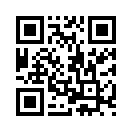 НАШИ КОНТАКТЫ
Телефон:

+7 (495) 775-22-00
+7 (495) 775-22-01
Web-сайты:

www.finx-tc.ru
www.finexpertiza.ru
www.finexpertiza.com
Адрес московского офиса:

Ленинградский проспект, д. 47, 
стр. 3, подъезд 3,
БЦ «Авион»

Почтовый адрес:
125167, г. Москва, а/я 55
96